Что такое     «Такие Дела»
Проект
 благотворительного фонда «Нужна помощь»
Говорим 
о социальной жизни, благотворительности, филантропии
Задача ТД 
информировать и вовлекать
благотворительный процесс
Привлекаем 
больше пожертвований
Задача спецпроектов 
вызывать соучастие и повышать уровень эмпатии
Расширяем круг людей,
готовых жертвовать
п р о е к т
takiedela.ru/homeless
Как придумали
Март 2016
Панихида по бездомным
Что можем сделать?
Некрологи по бездомным
Не получилось
(недостаточно данных)
Не можем получить
визуальный материал
Но можем получить
воспоминания
Решили делать  мультики
Что сделали
Цели и задачи
Повышение осведомлённости о бездомных

Повышение уровня эмпатии к проблеме бездомности у пользователя
Ограничения
Мы — медиа, которое читают
60%
заходят со смартфонов
4 мин
время прочтения материала
Нам не нужен трупотрафик. 
Важен социальный эффект,
а не охват
Поэтому мы сделали так
Скроллинг — 
привычная механика для ТД
Мобайл  фёрст
До 4 минут
на прочтение одной истории
Вызвать эмпатию важнее,
чем загнать в проект
А как замерить эмпатический эффект?
Идеальное поведение, которое мы считаем эмпатичным:

Зашел на историю
Просмотрел до конца
Перешёл на вторую и далее
Расшарил
KPI:

80% доскроллов до конца истории
 
20 000 просмотров двух и более историй

20 000* расшаров в соцсетях

100 000 просмотров историй
Результаты:

83% доскроллов до конца истории (среднее с 4-ех историй)
 
21 000 просмотров двух и более историй

7 500+ расшаров в соцсетях

140 000 просмотров историй
Особенности 
и сложности
Работа
с документальной историей
Жёсткий
контроль веса
Отказ от фандрайзинга
в пользу охвата
Как продвигали?
Как обычно
Договорились 
с медиапартнёрами 
о публикациях в соцсетях
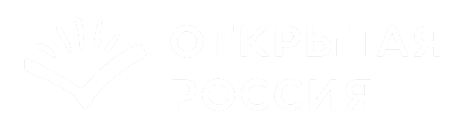 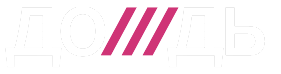 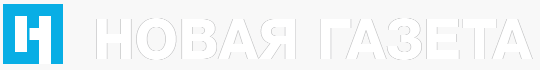 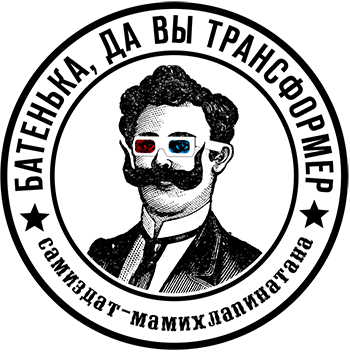 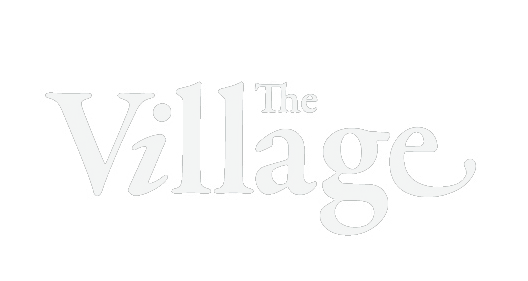 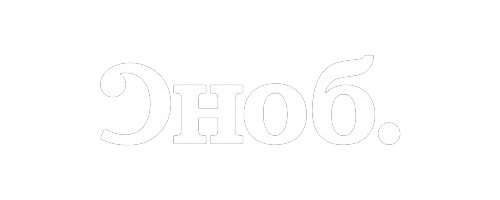 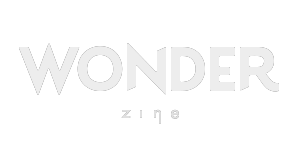 и т.д.
Искали дату релиза
Нет даты, связанной
с бездомными в России
Онлайн мобильность
пользователей повышается
в тематические дни
Решили сами создать
такой день
День Бездомного Человека
каждый последний понедельник марта
homelessday.ru
Участвовать могут все
Нужно сделать 
любое действие, популяризирующее проблему бездомности
Кто принял участие
Охват акции
59
1376
сообщений 
в СМИ:
сообщений о Дне 
бездомного человека 
в соцсетях
40 оригинальных материалов 
и 19 перепечаток
Запуск социальной акции
влияет на восприятие конкретных материалов по теме
Екатерина Гордеева
«Все никак не было времени посмотреть. 
А потом, посмотрев, написать. Это дико крутой проект. Я вначале хотела рассказать несколько историй, которые знаю, как лучший в мире отец или главный лирический герой провинциального театра или доктор-гинеколог высокой квалификации оказались бездомными. Но не буду тратить ваше время. Читайте.»
Интегрируем онлайн нарративы 
в оффлайн поле
«День бездомного человека» 
и проект «жили | были» 
упоминаются совместно
English version
10/10/2017
Share “there once lived” 
with your audience
Медиа как 
инструмент социальной
ответственности
Спасибо
за внимание!
takiedela.ru/specials

specials@takiedela.ru